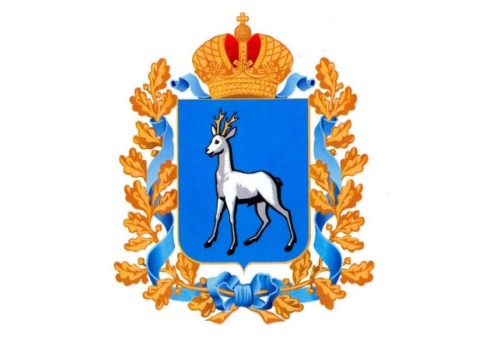 Министерство  образования и науки Самарской области
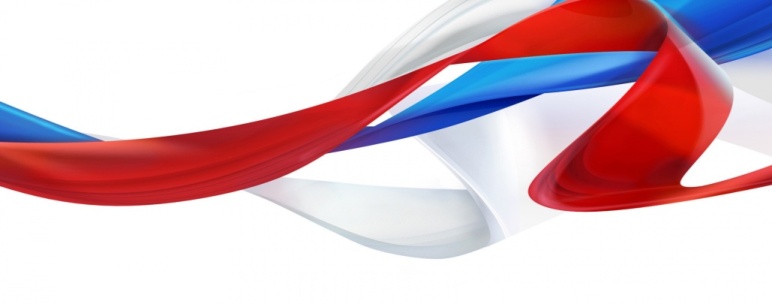 О работе региональной аттестационной комиссии в августе 2023 года 
(в переходный период)
19.07.2023
С 01.09.2023  вступает в силу новый Порядок проведения аттестации педагогических работников организаций, осуществляющих образовательную деятельность
(приказ Минпросвещения России 
от 24.03.2023 № 196)
Квалификационные категории  по новому Порядку присваиваются бессрочно 
Прием заявлений начнется с 01.09.2023
ПЕРЕХОДНЫЙ ПЕРИОД  
До 01.09.2023 года действует Порядок проведения аттестации педагогических работников организаций, осуществляющих образовательную деятельность, утвержденный приказам Минобрнауки России от 07.04.2014 № 276

 Для педагогов, принявших решение о прохождении аттестации по действующему до 1 сентября 2023 года Порядку аттестации, устанавливается переходный период.

КВАЛИФИКАЦИОННЫЕ КАТЕГОРИИ ПРИСВАИВАЮТСЯ НА 5 ЛЕТ

до 14.08.2023  (ЖЕЛАТЕЛЬНО) подача заявлений на проведение аттестации;

16.08.2023 - состоится заседание аттестационной комиссии, где будет принято решение о сроке проведения аттестации в отношении конкретного пед.работника;

до 20.08.2023 (ЖЕЛАТЕЛЬНО) – отправка материалов для проведения всестороннего анализа результатов профессиональной деятельности (прикрепление портфолио);

с 28.08 - 31.08.2023 – заседания аттестационных комиссий с учетом кол-ва поданных заявлений.
ВАЖНО! 
В переходный период сокращены сроки загрузки документов портфолио на проверку (с момента подачи заявлений до 20.08.2023)

!!!В случае подачи заявления 14.08.2023 
на загрузку документов (портфолио) остаётся 6 дней! 

При положительном решение аттестационной комиссии квалификационная категория будет установлена на 5 лет.